Project Update
 

October 17, 2024


Troy Anderson
ERCOT Portfolio Management
Project Update Agenda
Recent / Upcoming Project Highlights
2024 Release Targets
2025 Release Targets
Revision Request Project Updates
Priority/Rank Recommendations for Revision Requests with Impacts
NPRR1239 – Access to Market Information
NPRR1240 – Access to Transmission Planning Information
NPRR1249 – Publication of Shift Factors for All Active Transmission 			Constraints in the RTM
Technology Working Group (TWG)
Next meeting is 10/24/2024
Location of Revision Request Project Information: http://www.ercot.com/services/projects
Recent / Upcoming Project Highlights
2024 September Release – R9 – 9/26/2024	Complete
NPRR1002		– BESTF-5 ESR Single Model Registration and Charging Restrictions in Emergency Conditions
RRGRR023		– Related to NPRR1002
NOGRR208		– Related to NPRR1002
Forecast Presentation Platform – CDR Reports

2024 October Off-Cycle Release – 10/1/2024	Complete
NPRR1217		– Remove VDI Requirement for Deployment and Recall of Load Resources and ERS Resources
XML and VDI will both be issued until 12/1/2024

2024 October Off-Cycle Release – 10/9/2024	Complete
SCR799		– ERCOT Outage Study Cases in the System Operations Test Environment (SOTE)

2024 November Off-Cycle Release – 11/1/2024	In Flight
NPRR1205(b)	– Revisions to Credit Qualification Requirements of Banks and Insurance Companies
Credit rating requirements

2024 November TX SET 5.0 Release – 11/10/2024	In Flight
NPRR1095		– Texas SET V5.0 Changes
SCR817		– MarkeTrak Validation Revisions Aligning with Texas SET V5.0
SCR823		– ERCOT Mass System “County Name” File Updates for Texas SET V5.0
RMGRR168		– Modify ERCOT's Mass Transition Responsibilities
RMGRR169		– Related to NPRR1095
RMGRR172		– Texas SET V5.0 Continuous Service Agreements Changes
RMGRR179		– TDSP Temporary Emergency Electric Energy Facility (TEEEF) Deployment Transactional Processing
Note:  Projected Go-Live dates are subject to change.Please watch for market notices as the effective dates approach.
3
2024 Release Targets – Approved NPRRs / SCRs / xGRRs
R3
R5
R1
R4
R6
R2
ü

    



ü 




ü 

ü

ü

ü
ü  



  
ü


 
ü




ü
ü 

ü 

ü




ü



ü

ü



ü

ü 

ü 

ü

ü
ü 

ü
ü

ü 

ü 

ü

ü

ü

ü
1/1
3/11
Various effective dates
2/26
2/1
4/1
6/1
3/1
2/16
7/1
ü
ü
R9
R7
R11
R8
10/1
E 

E

E


E
E

E

E

E
ü
ü


ü 

ü

ü
10/9
ü
11/1
12/18
E
NPRR989(a) – ESR tech. req.
NPRR1026(b) – SLF – Reporting
NPRR1092(b) – Limit RUC Opt-Out
NPRR1132(a) – RIOO portion
NPRR1172(a) – RUC Process/Clawback
NPRR1184(a) – Interest calcs
NPRR1186(b) – 60 Day Reports
NPRR1205(a) – Credit Limit %
NPRR1205(b) – Credit Rating
NOGRR204(a) – ESR tech req
NOGRR247(a) – UFLS changes
NOGRR249(b) – MIS posting
PGRR098(a) – Section 4.1.1.8
Go-live dates can differ from Protocol effective dates – Please refer to market notices for more details
APPENDIX
Red Text: New additions and target release changes
Strike-Through Text: Previous target release
(a), (b), etc.: Multiple phase release
Project Status Codes 
  NS = Not Started
  I     = Initiation
  P    = Planning
  E    = Execution
  H    = On Hold
Release targets are subject to change
4
2025 Release Targets – Approved NPRRs / SCRs / xGRRs
R3
R5
R1
R4
R6
R2
P

P
RTC QSE Submission Testing
RTC QSE Telemetry Check-out
RTC+B
12/5
R9
R7
R10
R11
R8
E
NPRR1007-1013
NPRR963(a)
NPRR965
NPRR1000
NPRR1014
NPRR1054
NPRR1058
NPRR1172
NPRR1204
NPRR1216
NPRR1236
NPRR1245
NPRR1246
NOGRR211
NOGRR268
OBDRR020
OBDRR052
PGRR118
RTC QSE Submission Testing
Open-loop RTC SCED
Closed-loop SCED/LFC
RTC QSE Telemetry Check-out
QSE Telemetry Tests
Day-Ahead Market
Go-live dates can differ from Protocol effective dates – Please refer to market notices for more details
APPENDIX
Red Text: New additions and target release changes
Strike-Through Text: Previous target release
(a), (b), etc.: Multiple phase release
Project Status Codes 
  NS = Not Started
  I     = Initiation
  P    = Planning
  E    = Execution
  H    = On Hold
NPRR963(a) – Portion of NPRR
RTC+B Market Trials
RTC+B Stabilization
Release targets are subject to change
5
Revision Request Project Updates
6
Priority / Rank Recommendations for Revision Requests with Impacts
PPL Rank Information
Next available 2025 Rank in Business Strategy 	= 4540
Next available 2026 Rank in Business Strategy 	= 4720
Next available Rank in Regulatory	=   400
7
Technology Working Group (TWG)
Agenda for TWG meeting held on 9/26/2024:














Next TWG scheduled for 10/24/2024
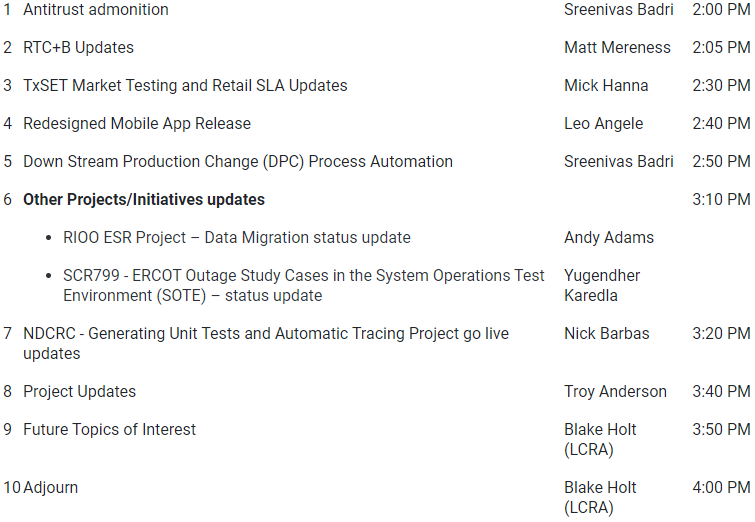 8